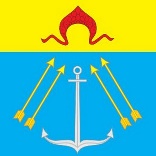 БЮДЖЕТ ДЛЯ ГРАЖДАН
по отчету об исполнении бюджета 
поселения Кокошкино в городе Москве за 2022 год
Понятие бюджета
Бюджет – финансовый план, обобщающий доходы и расходы, предназначенные для финансового обеспечения задач и функций государства и местного самоуправления. 
Бюджет поселения составляется и утверждается сроком на три года.
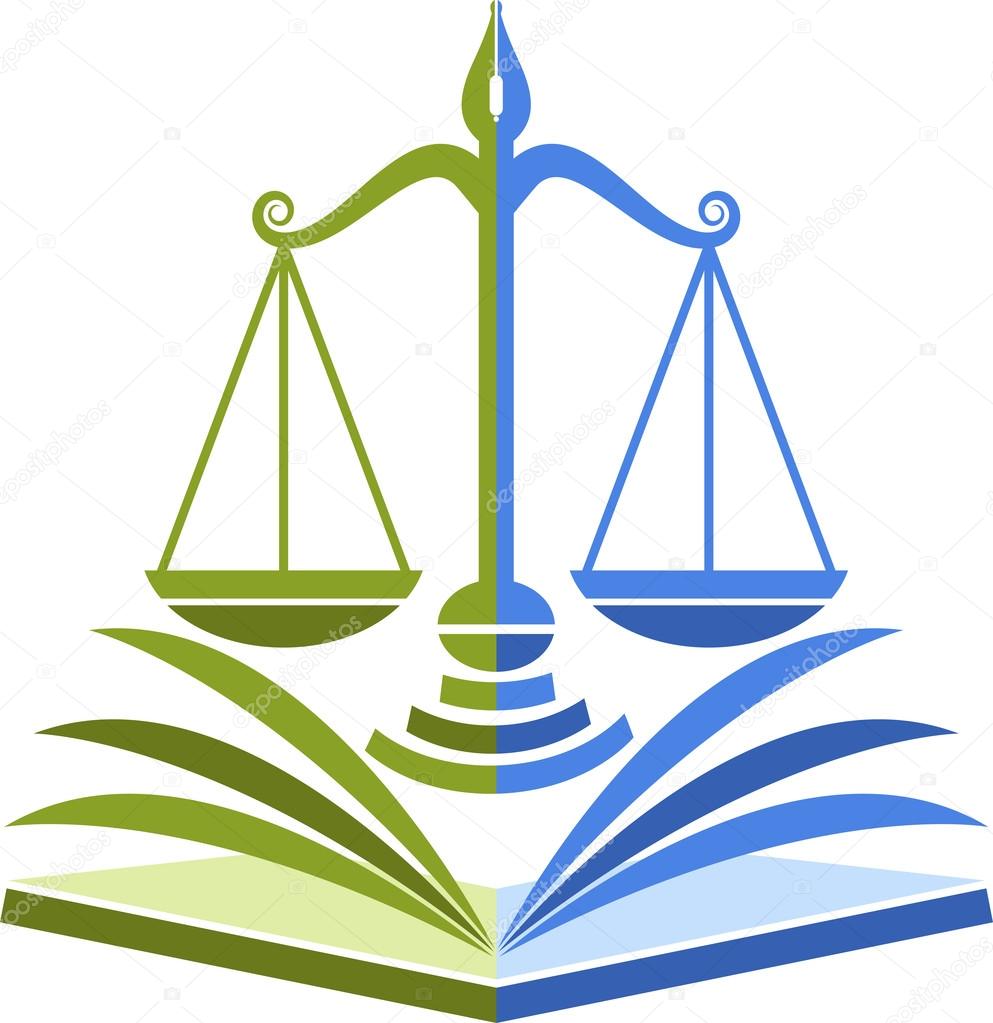 Расходы бюджета – выплачиваемые из бюджета денежные средства на  оказание муниципальных услуг учреждениями, культуры, физической культуры и спорта, ЖКХ, ремонт дорог, социальные выплаты
Доходы бюджета – поступающие в бюджет денежные средства (налоги юридических и физических лиц, доходы от использования имущества, безвозмездные поступления)
Расход
Доход
Дефицит бюджета 
Расходы > Доходов
Профицит бюджета 
Доходы > Расходов
Сбалансированный  бюджет 
Доходы = Расходам
Что такое отчет об исполнении бюджета поселения Кокошкино
В отчете об исполнении бюджета указывается структура и сумма доходов поступивших в бюджет, направления расходования денежных средств, а также данные об источниках финансирования дефицита бюджета в соответствии с бюджетной классификацией Российской Федерации.
Годовой отчет об исполнении бюджета рассматривается Советом депутатов и утверждается решением Совета депутатов поселения Кокошкино.
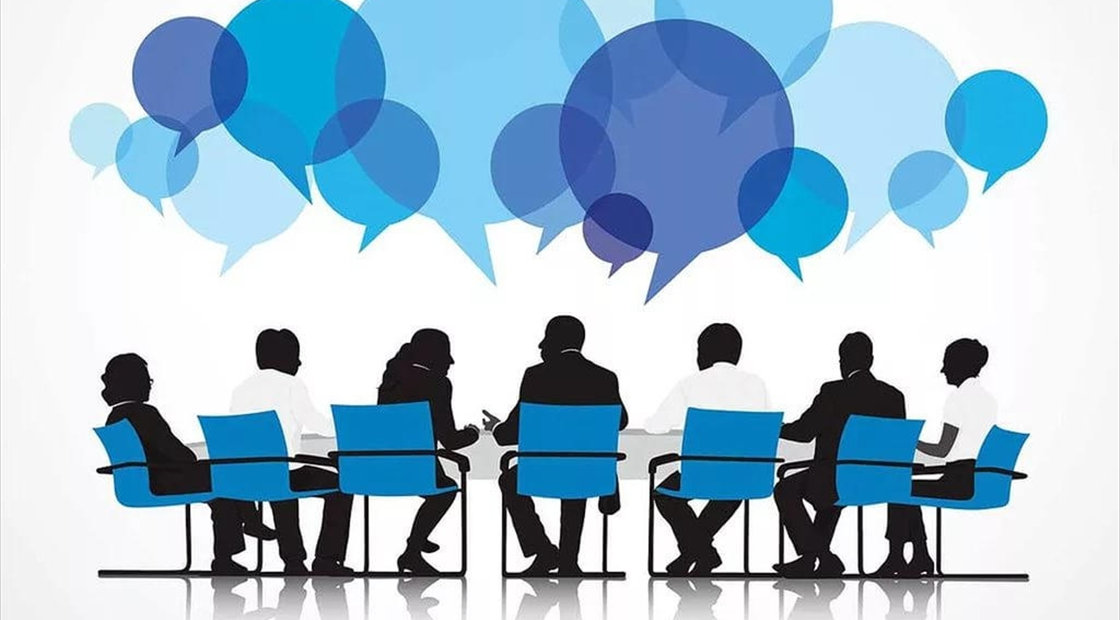 Исполнение бюджета поселения Кокошкино
Основные показатели исполнения бюджета поселения Кокошкино за 2022 год
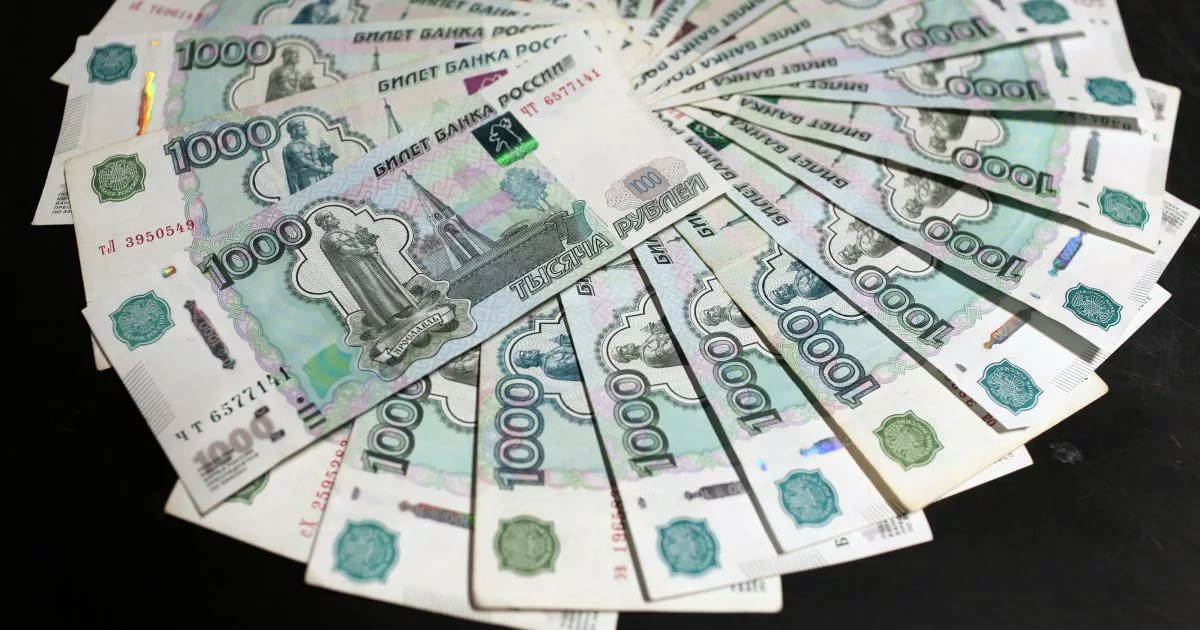 тыс рублей
Динамика поступления доходов бюджета поселения за 2020-2021 годы (тыс рублей)
(68,0 %)
(32,0 %)
(33,1 %)
(66,9 %)
Формирование доходной части бюджета поселения в 2022 году (тыс рублей)
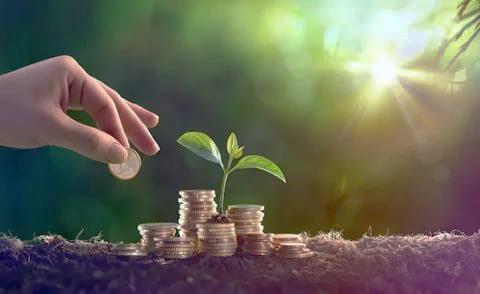 Налоговые доходы – 247 561,6:
НДФЛ – 211 049,3
Акцизы на нефтепродукты – 3 488,7
Налог на имущество физических лиц – 12 639,1
Земельный налог – 20 384,5
Неналоговые доходы – 6 762,3:
Доходы от сдачи в аренду муниципального имущества – 3 148,4
Прочие доходы от использования муниципальной собственности – 3 570,4
Доходы, поступающие в порядке возмещения расходов – 43,5
Межбюджетные трансферты – 119 459,5:
Субсидии из других бюджетов бюджетной системы РФ – 118 057,6
Субвенции из других бюджетов бюджетной системы РФ – 594,8
Прочие межбюджетные трансферты – 807,1
Структура доходов бюджета поселения Кокошкино в 2022 году
Структура межбюджетных трансфертов бюджета поселения в 2022 году (119 459,5 тыс рублей)
Субсидии на содержание объектов дорожного хозяйства и ЖКХ – 98,8% (118 057,6 тыс руб.)
Субвенция на осуществление первичного воинского учета –  0,5%                  (594,8 тыс руб.)
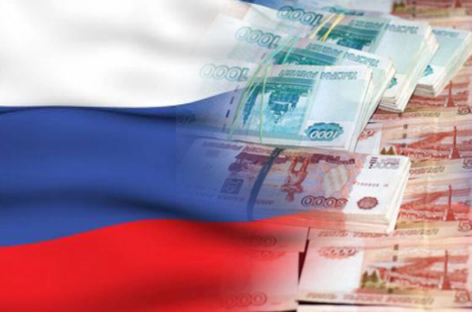 Прочие межбюджетные трансферты в целях стимулирования в связи с увеличением интенсивности работы при реализации мероприятий по развитию территорий ТиНАО – 0,7% (807,1 тыс руб.)
Распределение субсидий на содержание объектов дорожного хозяйства и ЖКХ в 2022 году – 118 057,6 тыс рублей
Структура расходов бюджета поселения Кокошкино в 2022 году
Структура расходов бюджета по муниципальным программам и непрограммным направлениям в 2022 году
Непрограммные расходы – расходы, не вошедшие в мероприятия по муниципальным программам (содержание органов местного самоуправления, муниципальных учреждений, расходы на СМИ, прочее)
Программные расходы
 распределены исходя из 
необходимости достижения
запланированных индикаторов
и конечных результатов по 8-ми муниципальным программам поселения Кокошкино
Всего расходов 
280 968,3 тыс. рублей
Непрограммные расходы 
247 337,8 тыс. рублей (88 %)
Программные расходы
33 630,5 тыс. рублей (12%)
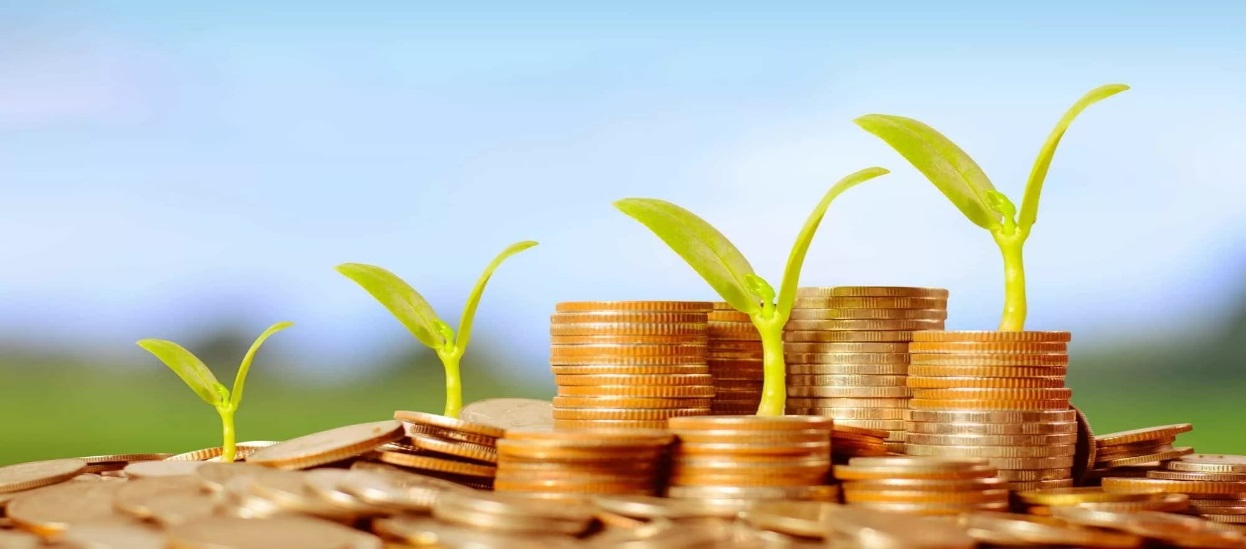 Расходы по муниципальным программам за 2022 год (тыс рублей)
«Безопасный город» - 594,8
«Обеспечение безопасности жизнедеятельности населения на территории поселения Кокошкино» - 1 743,3
«Содержание и ремонт объектов дорожного хозяйства на территории поселения Кокошкино» - 8 778,0
«Ремонт муниципального жилого фонда поселения Кокошкино» - 250,0
«Благоустройство территории поселения Кокошкино» - 13 955,6
«Молодежная политика поселения Кокошкино» - 1 891,4
«Развитие культуры в сфере обеспечения досуга населения» - 6 337,4
«Адресная социальная поддержка и социальная помощь отдельным категориям граждан поселения Кокошкино» - 80,0
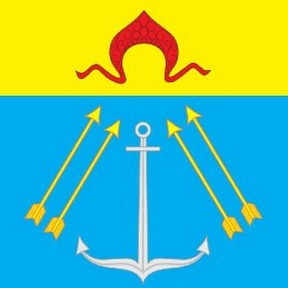 Материал подготовлен финансово-экономическим сектором поселения Кокошкино
Заместитель главы администрации –
Гущина Галина Васильевна

Контактная информация
г. Москва, д.п. Кокошкино, ул. Школьная, д. 4а
тел. 8 (495) 150-80-82

электронный адрес: fin-kokoshkino@mail.ru